Мониторинг PostgreSQL: sampling plan и average active sessions своими руками
Дмитрий ВасильевDBA
[Speaker Notes: Привет! Меня зовут Васильев Дмитрий и я работаю в компании OZON, сегодня мы поговорим о том, как мы строим мониторинг]
О докладчике
Последние лет 10 эксплуатирую PostgreSQL и не только, но он все время рядом
Работал в PostgresPro
Был опыт облачного использования PostgreSQL (AWS RDS)
Теперь делаю облако в Ozon
[Speaker Notes: Немного о докладчике, так получилось что последние лет 10 я занимаюсь PostgreSQL, иногда как основной работой, иногда как основной, даже было время работал в крутой компании PostgresPro. У меня был опыт использования AWS RDS и поэтому для меня был интересным challenge делать свое облако в OZON]
PostgreSQLas a Service
[Speaker Notes: Ну как я уже говорил в OZON мы строим PostgreSQL как сервис для разработчиков. PostgreSQL является главной базой в OZON и почти каждый сервис его использует. Сам ozon достаточно большой и да у нас сейчас тысячи кластеров PostgreSQL]
PostgreSQL в OZON
Мы используем ванильные версии PostgreSQL с минимальными патчами
[Speaker Notes: Мы используем в основном ванильные версии PostgreSQL. Если есть проблема которую проще решить добавив новый сервис/фоновое задание, то проще сделать это самим. Таким образом мы пытаемся контролировать все и мы не сталкиваемся с уникальными проблемами.]
PostgreSQL в OZON
Нам проще обслуживать много небольших инстансов, чем гигантские нежные монолиты
[Speaker Notes: Мы стараемся не использовать гигантские монолиты, так как это приводит к большим проблемам в сопровождении. Да и как мы знаем многие процессы в PostgreSQL не паралелятся, как пример вакуум на гигантские таблицы. Основной подход – использовать програмное шардирование.]
PostgreSQL в OZON
Разработчики сами отвечают за перфоманс своих БД
Разработчики не имеют прав superuser на своих БД
[Speaker Notes: Ну и как во всех классических облаках – разработчики не имеют прав суперюзера и сами отвечают за перфоманс своих БД]
Немного про окружение
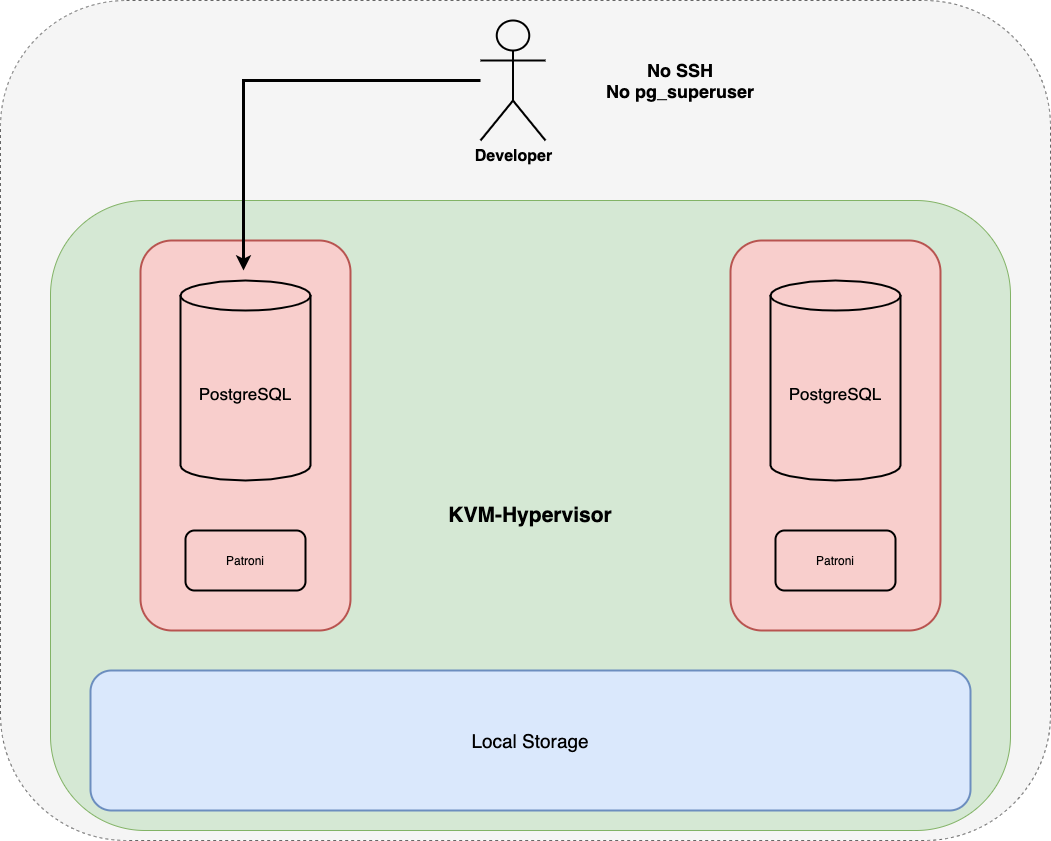 [Speaker Notes: Не лишним будет расказать про окружение, которое мы используем. Наш главный подход – максимальная изоляция баз друг от друга и в этом нам помогает linux kvm. Мы используем гигансткие гипервизоры с локальным стораджем, внутри этого гипервизора есть виртуальные машины внутри которых установлен postgresql, patroni и россыпь других агентов.  Мы постоянно растем и изоляция иногда трещит по швам, но пока мы справляемся с поставленными задачами. Хочется отметить, что если есть возможность сделать лимит – он обязан быть установлен в разумные пределы.]
Мониторинг
Особенно важно предоставить качественный мониторинг для разработчиков
[Speaker Notes: В таких условиях особенно важно предоставить разработчикам качественный мониторинг. Мониторинг является необходимым условием для горизонтального масштабирования]
Как мы собираем метрики
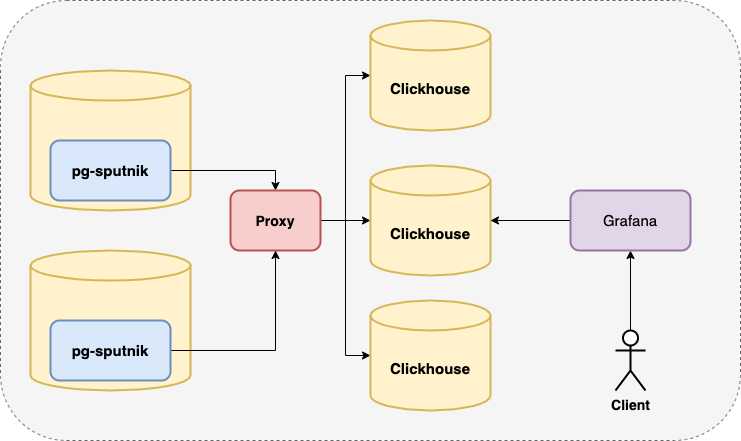 [Speaker Notes: Для мониторинга мы написали агента который собирает необходимые метрики и сохраняет данные в clickhouse, после чего клиент, те разработчик, может их посмотреть в Grafana.]
Почему Clickhouse, если есть Prom/VM/TimeScale/..?
В Clickhouse можно хранить много текста (сжатие)
У Clickhouse удобный SQL-интерфейс
Prometheus все же используем для алертов
[Speaker Notes: Так почему мы используем Clickhouse и чего не хватает в Prometheus, Victoria metrics или timescaledb. Ну во первых prom был задизайнен под использование текстовых метрик и совсем не справляется с хранением рандмного текста, каждый новый label у прометея хранится как отдельная метрика. Victoria Metrics уже лучше, но имеет теже недостатки – она предназначена для хранение числовых метрик. Timescaledb является просто оберткой над ванильным postgresql и возможности движка стораджа нам не хватает: колоночное хранение и сжатие. Во вторых у clickhouse есть по сравнению с prometheus удобный и понятный sql интерфейс в котором обычно легче не допустить большое количество ошибок. Но все же конечно мы используем Prometheus для того чтобы доставить алерты по стандартной шине мониторинга, которая используется повсеместно у нас в Ozon]
Пример таблицы ClickHouse
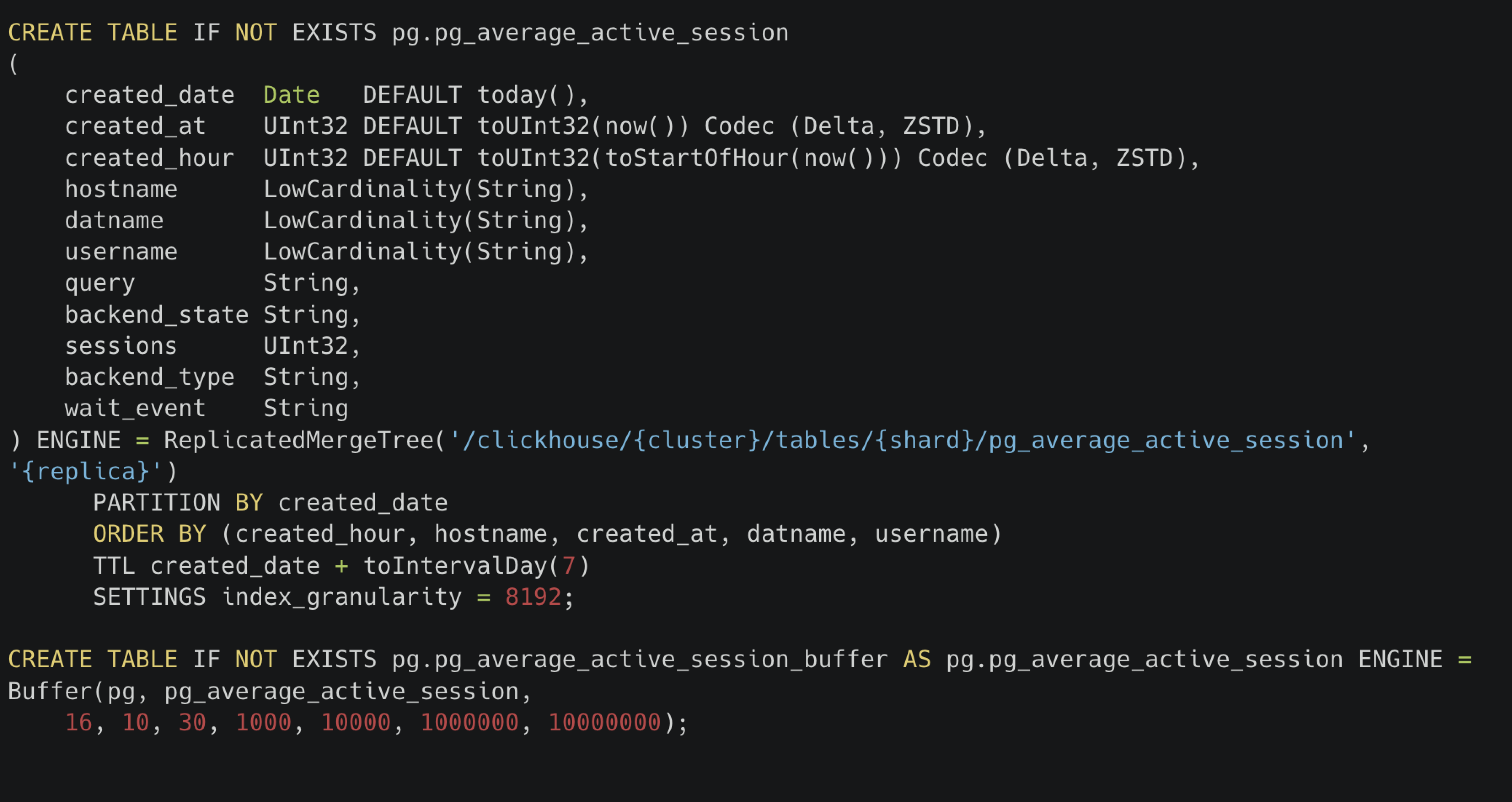 [Speaker Notes: Здесь я просто хотел показать возможность ClickHouse а также буферную таблицу, которую обязательно использовать в случае большого количества клиентов и маленького кол-ва строк от одного клиента]
Агент
Написан на Golang
Логика обрабатывается на клиенте
Embedded Lua, чтобы не модифицировать “core”
[Speaker Notes: Агент который мы используем – написано на golang, он имеет максимальное стабильное core-ядро а также возможность добавлять новые плагины на встроенном lua, который не требует инсталяции как таковой lua на машину.]
Пример плагина для агента
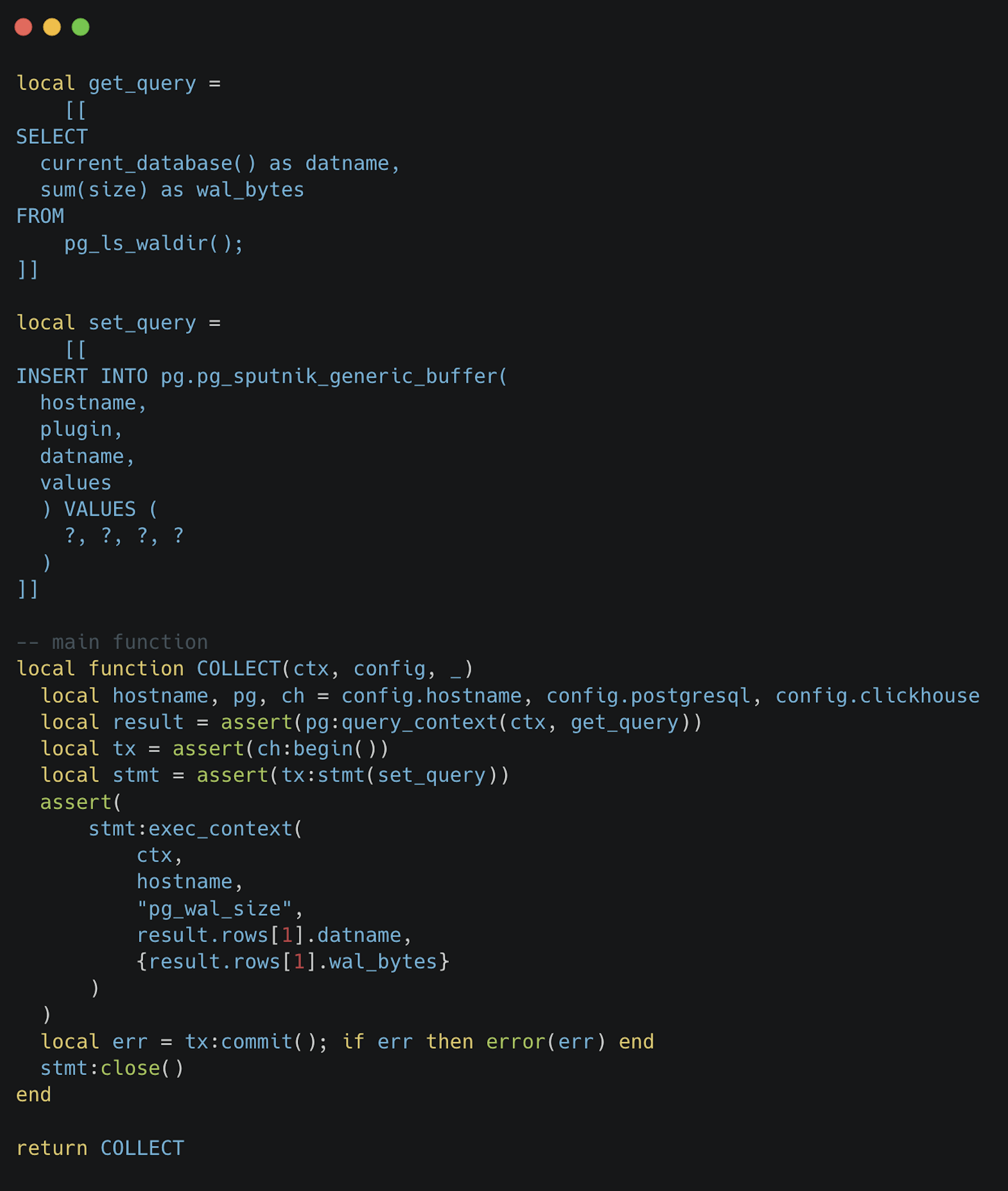 [Speaker Notes: Здесь мы видим пример простого плагина написанного на lua, который напрямую транслируется в golang. Он берет данные и перекладывает это в clickhouse в так называемую generic-таблицу с метриками]
Для чего нужен умный агент?
Снизить нагрузку на storage
Некоторые метрики комплексные, т.е. зависят от других
[Speaker Notes: Для чего мы написали этот агент?
Ну в первую очередь снизить нагрузку на storage, мы высчитываем diff’ы прям на клиенте, и вся логика происходит на клиенте. Да это приводит к проблемам что нет сырых данных, по которым может происходить пересчет и испавить ошибку, но это tradeoff для производительности.
Также многие метрики комплексные и зависят от нагрузки, например от pgss.total_time]
Что первым делом вы смотрите когда попадаете в тормозящую базу?
[Speaker Notes: Маленький вопрос для окружающих, давайте подумаем, что мы первым делом смотрим когда приходим на машину на которой есть определенные проблемы? Конечно же это pg_stat_activity]
Семплирование pg_stat_activity
[Speaker Notes: Семплирование pg_stat_activity очень важная часть мониторинга, особенно если нормализовать запросы, получается такой разрез как pg stat statements + wait event.]
Нормализация запросов
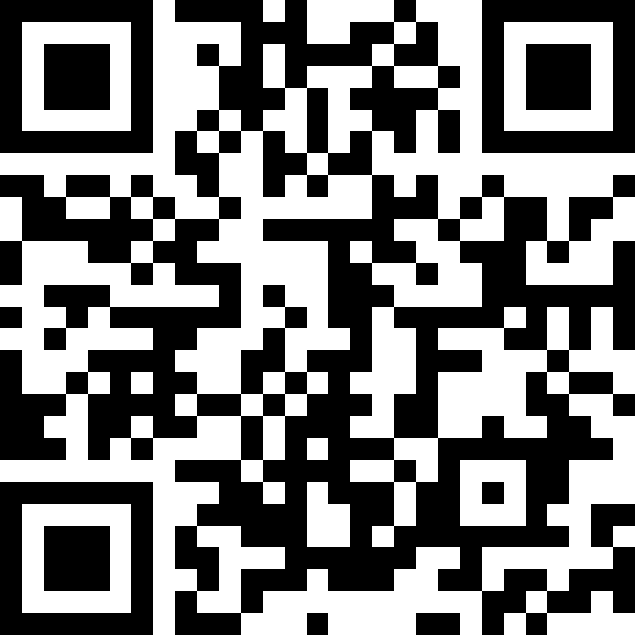 https://github.com/pganalyze/libpg_query
[Speaker Notes: Для нормальнизации текстовых запросов можно использовать библиотеку которая основана на исходниках postgresql, мы выбрали от pganalyze, для нее есть биндинги для golang]
Семплирование pg_stat_activity
Снапшот
Нормализация на клиенте
Группировка на клиенте
Отправка в ClickHouse
[Speaker Notes: Итак, семплирование происходит в несколько этапов, мы скачиваем pg_stat_activity на клиент, нормализуем тексты запросов, группируем их и отправляем в clickhouse]
Что происходило на базе?
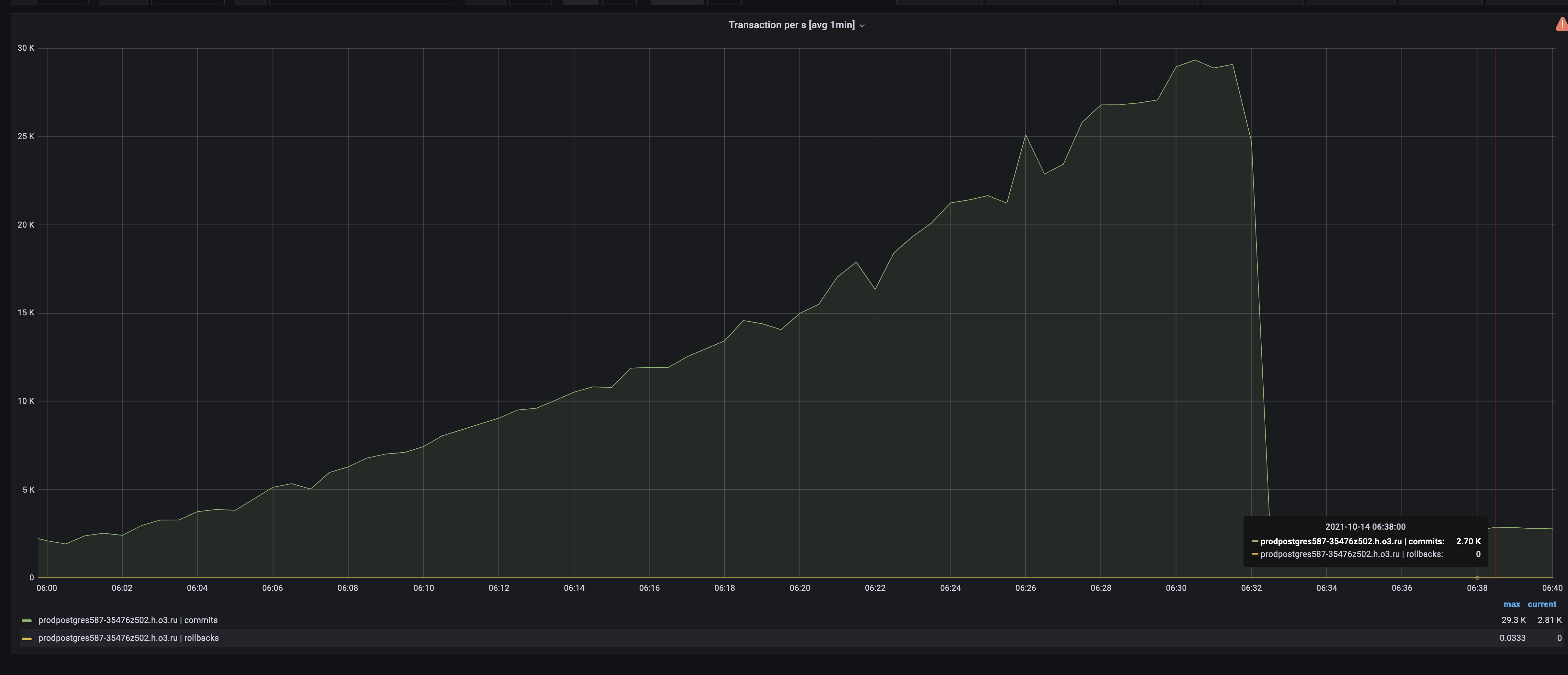 19
[Speaker Notes: Давайте расмотрим простой пример, к нам пришел разработчик и сказал что он не достигает необходимых значений на перфоманс тестировании]
(state = active) and (wait_event is null)
Значит готово для выполнения на CPU (wait_event = CPU).
[Speaker Notes: Итак, семплирование происходит в несколько этапов, мы скачиваем pg_stat_activity на клиент, нормализуем тексты запросов, группируем их и отправляем в clickhouse]
Чем занималась база (state active – empty wait)
”CPU” by query
[Speaker Notes: Запросы которые выстраивались в очередь за CPU]
wait_event is Lock or IO
Must have разрезы аналитики
[Speaker Notes: Отличные разрезы для аналитики – это Lock и IO, я думаю что большинству будет понятно как это можно использовать]
wait_event is not ’CPU’ and not ‘IO’ and not ‘Lock’
Что-то еще мешает выполнению запроса
[Speaker Notes: Отдельный разрез – это ”other”, в категорию которого не попадает все что готово для выполнения, и не висит в IO.]
Чем занималась база (other)
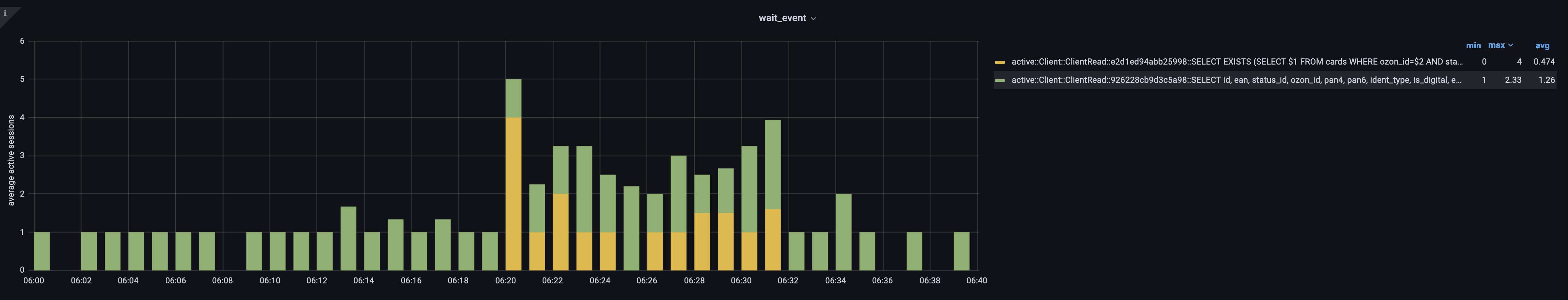 Client::ClientRead (idle in tx) by query
24
[Speaker Notes: Вот как раз в этой категории мы видем проблемы с клиентом, а именно ClientRead который означает что мы висим в idle in tx.]
Красивые разрезы аналитики
Нормализация до 100%
[Speaker Notes: Давайте теперь нормализуем запросы до 100% и получим такую красивую статистику]
Чем занималась база
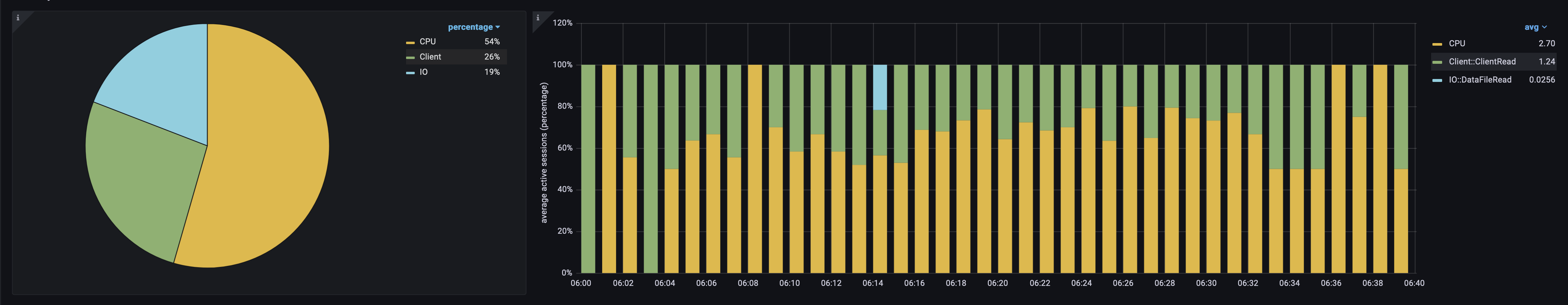 26
[Speaker Notes: Пирог чем занималась база с распределением по времени]
Наверное самое интересное
“LA” для базы
[Speaker Notes: Самое интересно что наверное получится – это количество активных сессий поделить на кол-во CPU]
”LA” базы
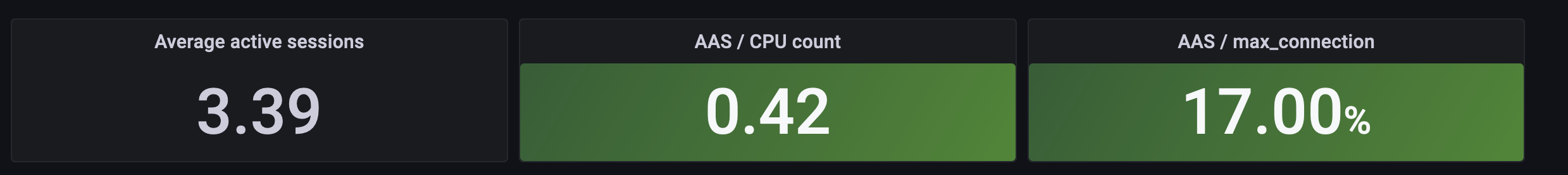 28
[Speaker Notes: Видим 3.5 активных сессий в среднем, на 8 CPU получается коэффицент 0.42 – который означает что в среднем база была не дозагружена. Интересная метрика также утилизация пула postgresql – всего 17%]
Клиент был в idle in tx
Оказалось, что виноват кэш 
[Speaker Notes: Кстати вся эта история показала что база была не дозагружена и проблема была в idle in tx в связи с тем что тормозил кэш.]
Мы ничего не деплоили, база ВДРУГ начала тормозить
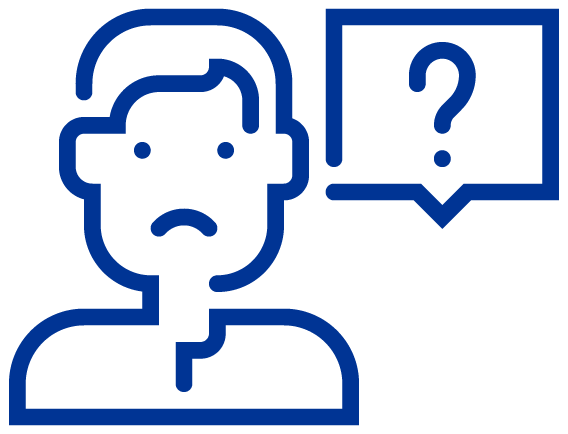 30
[Speaker Notes: Другой важный вопрос разработчиков/клиентов на который надо иметь ответ – это ответ на вопрос ”мы ничего не делали оно само стало тормозить”. Конечно такое бывает, что железо не справляется, но в основном это происходит из-за того что меняется план]
Семплирование планов
[Speaker Notes: Еще одна большая часть мониторинга – это мониторинг планов запросов, я расскажу как мы это сделали]
Почему планы — это важно?
Планы зависят от статистики, вплоть до физического расположения на диске и недавних операций DML
[Speaker Notes: Планы как мы знаем зависят от статистики, а она обновляется через autovacuum и в любой момент может координально поменятся в том числе после успешного или не успешного массового delete.]
Писать с нуля дорого
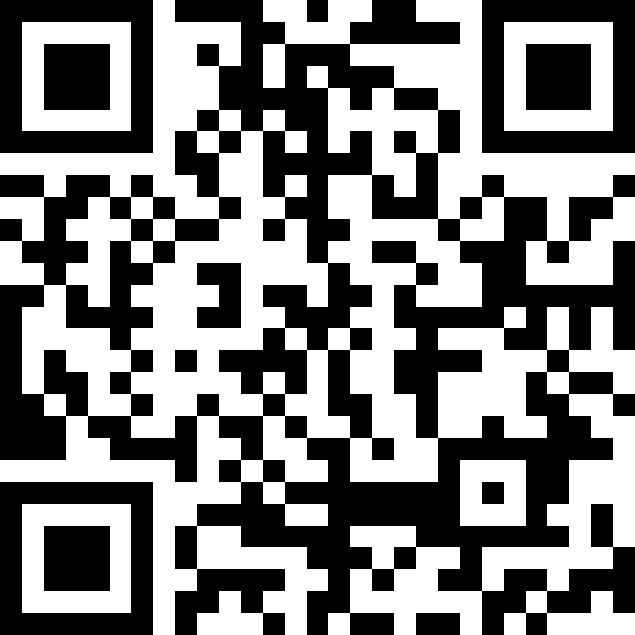 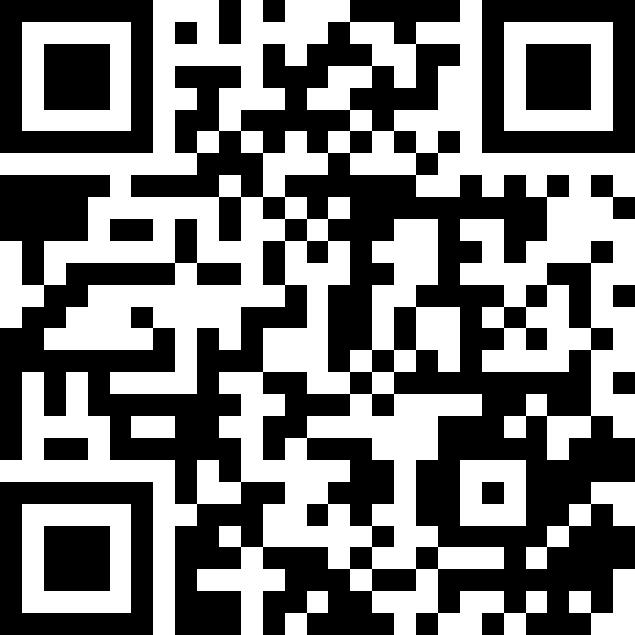 http://ossc-db.github.io/pg_store_plans
https://github.com/percona/pg_stat_monitor
[Speaker Notes: Конечно писать с нуля нормализацию плана очень дорого, в плане времени и возможных ошибок, на тот момент только 2 два варианта которых можно было использовать в production. Один был от перконы, второй – от oscc, которые используют этот extension как часть автотюнинга планов запросов. Кстати интересная штука на которую стоит взглянуть.]
Почему не pg_stat_monitor?
Хранило и обновляло данные напрямую в файл на диске (store_query).
[Speaker Notes: Казалось что stat_monitor наступал на теже самые грабли с pg_stat_statements который хранил данные с текстом запросов на диске, тоесть при каждом новом запросы – ему приходилось записывать на диск данные, что при недостаточно большом объеме кольцевого буфера приводило к солидной дисковой активности. А так как отказывать от старого доброго pgss мы не хотели, да и клиенты не поймут, мы отказались от его использования.]
Насколько pg_store_plans медленный?
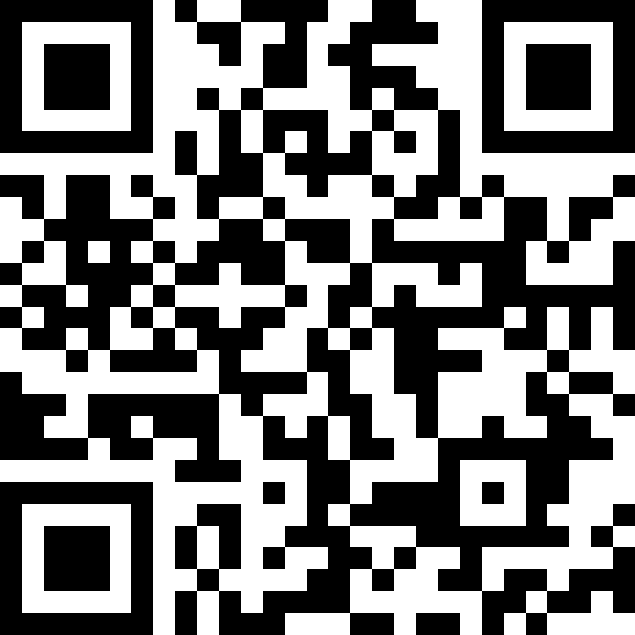 https://github.com/ossc-db/pg_plan_advsr
[Speaker Notes: Значит оставался только pgsp. Возник резонный вопрос насколько же он медленный. С одной стороны он подразумевался как часть автотюнинга что обозначала его как скоростной экстеншен, с другой стороны как говорится доверяй но проверяй.]
Берем в руки pgbench
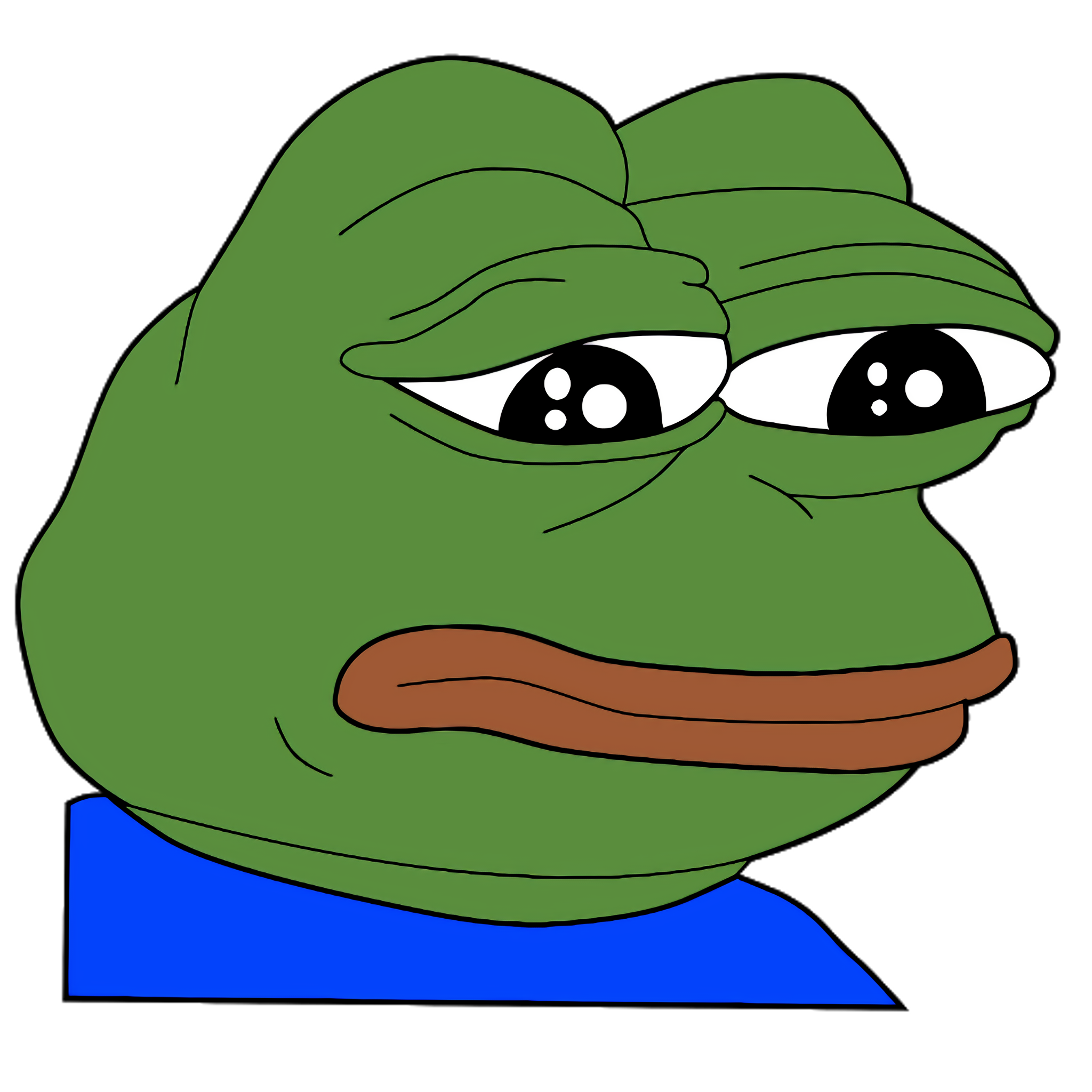 pgss vs pgss + pgsp 
23k tp/s vs 16k tp/s
[Speaker Notes: Пришлось проверить и как оказалось все подозрения оправдались, уменьшение производительности на простом pgbench почти в полтора раза мы не могли себе позволить.]
Заглядываем в perf
[Speaker Notes: Что же тормозит extension? Как оказалось он нормальзует данные в json, и основная проблема была в parse_object, это наверное полезная часть работы и не хотелось заниматься оптимизацией корневых функций]
store_last_plan +30%
Не обновляем постоянно текст плана
[Speaker Notes: Поэтому решили отрезать то что нам казалось необходимым. Например нам не особо важно то насколько часто обновляется текст запроса, это на удивление дало около 30% прироста, означает что формат json не является самым эффективным.]
удаляем pgsp.queryID: +10%
Мы собираемся использовать pgss.queryID
[Speaker Notes: Pgsp использует свой формат query_id который нам также не является необходимым, он используется в расширении pg_plan_advsr . Поэтому отсечение данной функциональности также дало 10 процентный прирост.]
sample_rate 0.1: +1000%
Семплируем: простой random
[Speaker Notes: На этом мы тоже не остановились, нужно было сделать ручку которая на ходу могла не только отключать pgsp но и менять ее уровень влияния на общее время исполнения. Сделали sample_rate и использовали простой рандом для того чтобы семплировать только часть запросов.]
slow_statement_duration
Записываем безусловно любые долгие запросы
[Speaker Notes: После того как внесли sample_rate, возникла проблема того что необходимо не пропустить длинные запросы, которые пусть и не частые, но могли сильно менять наш профиль нагрузки. Поэтому любые длинные запросы проще записывать безусловно чем игнорировать.]
Пример запроса и его планы
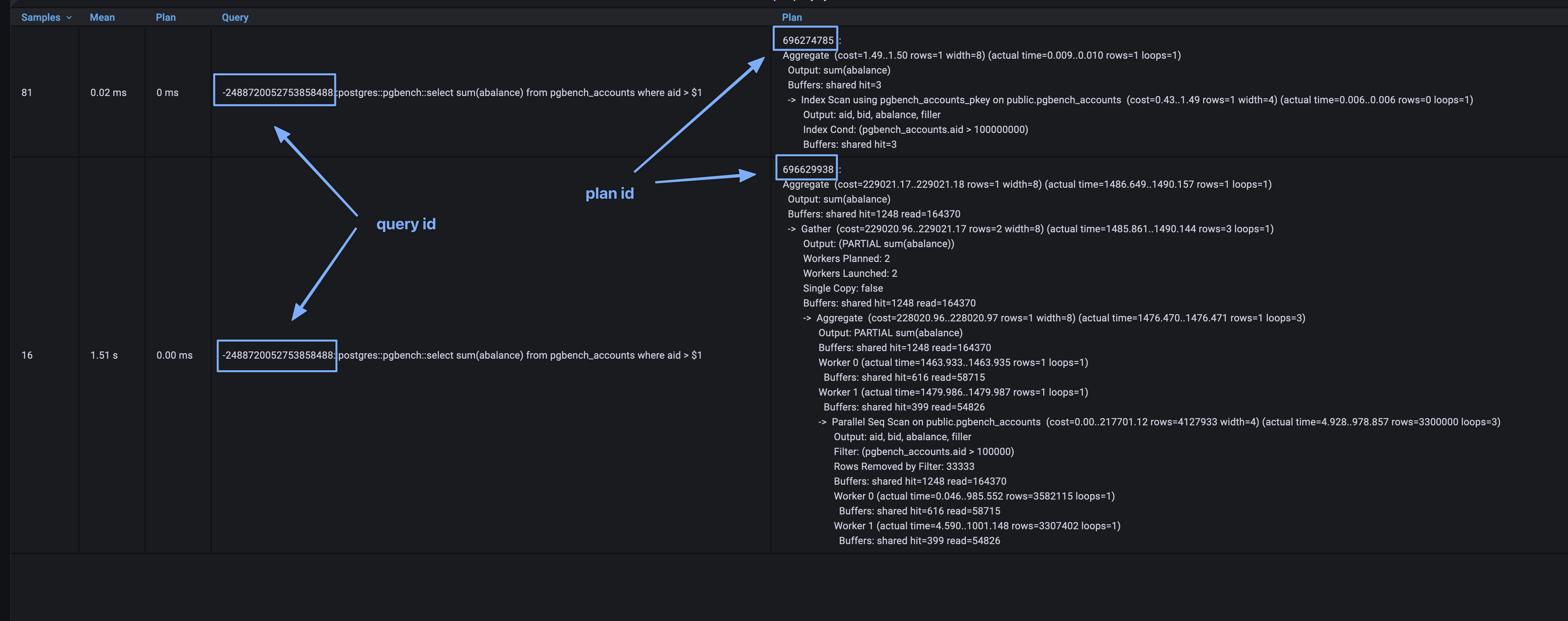 42
[Speaker Notes: Таким образом]
Теперь мы знаем все про планы
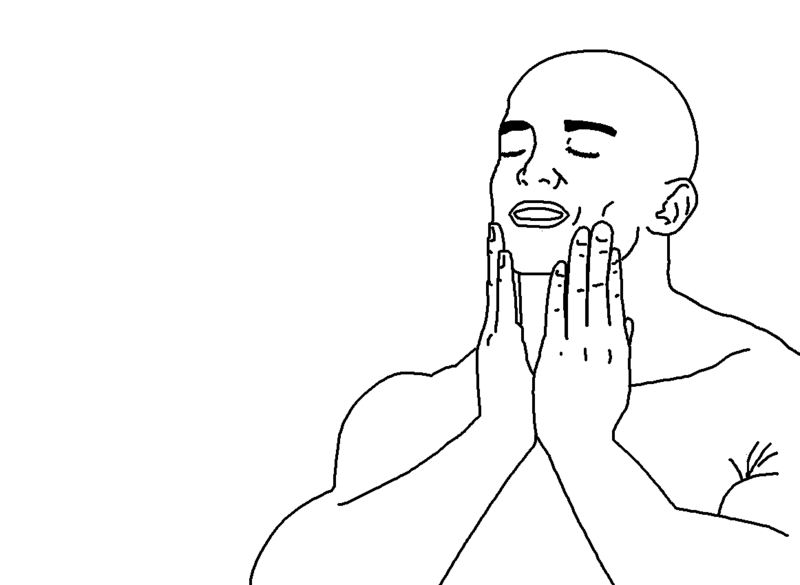 [Speaker Notes: После того как внесли sample_rate, возникла проблема того что необходимо не пропустить длинные запросы, которые пусть и не частые, но могли сильно менять наш профиль нагрузки. Поэтому любые длинные запросы проще записывать безусловно чем игнорировать.]
Где можно скачать и попробовать
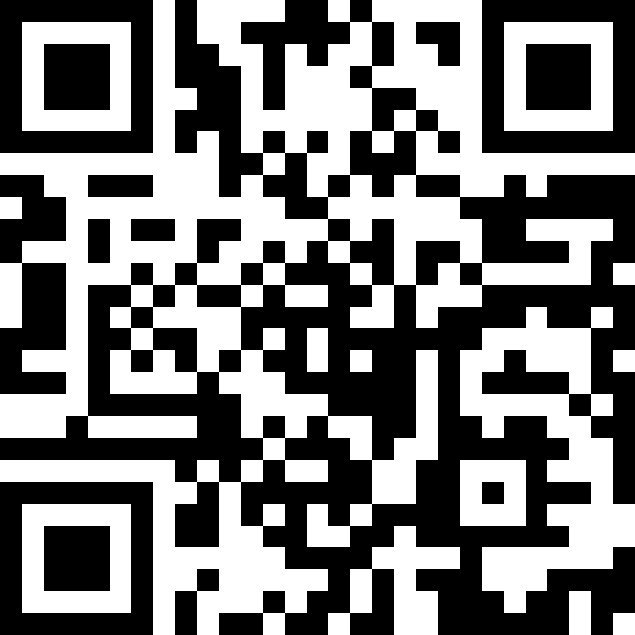 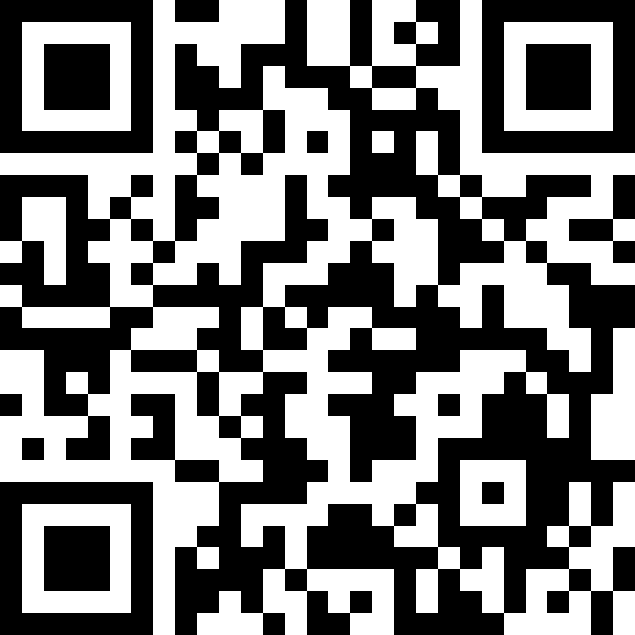 https://github.com/vadv/pg-sputnik
https://github.com/vadv/pg_store_plans
Спасибо за внимание!
Дмитрий Васильев
dmitrivasilyev@ozon.ru